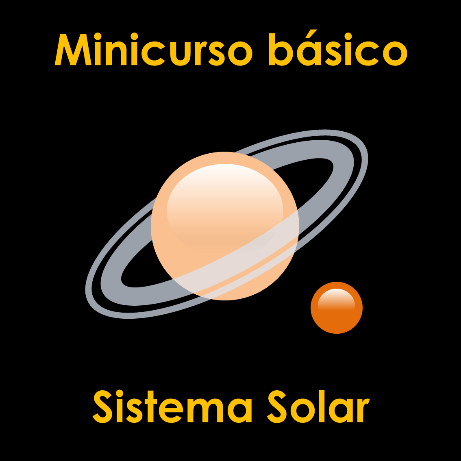 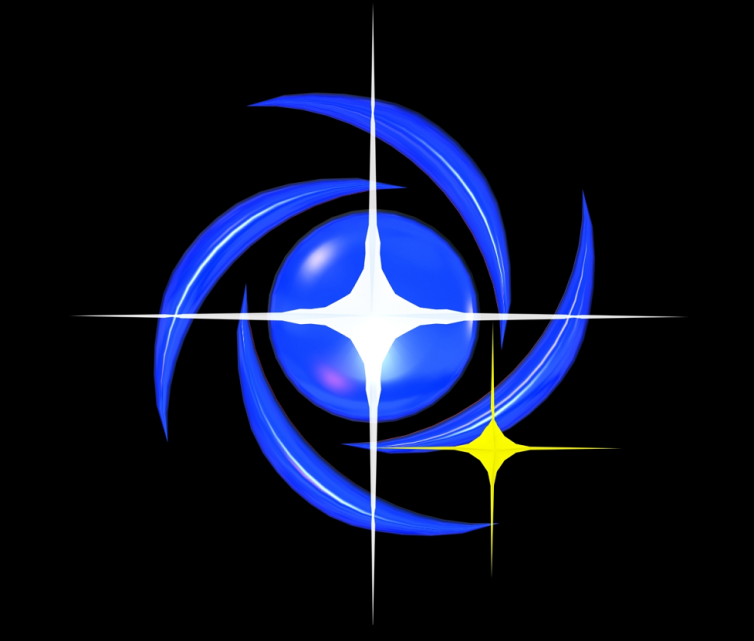 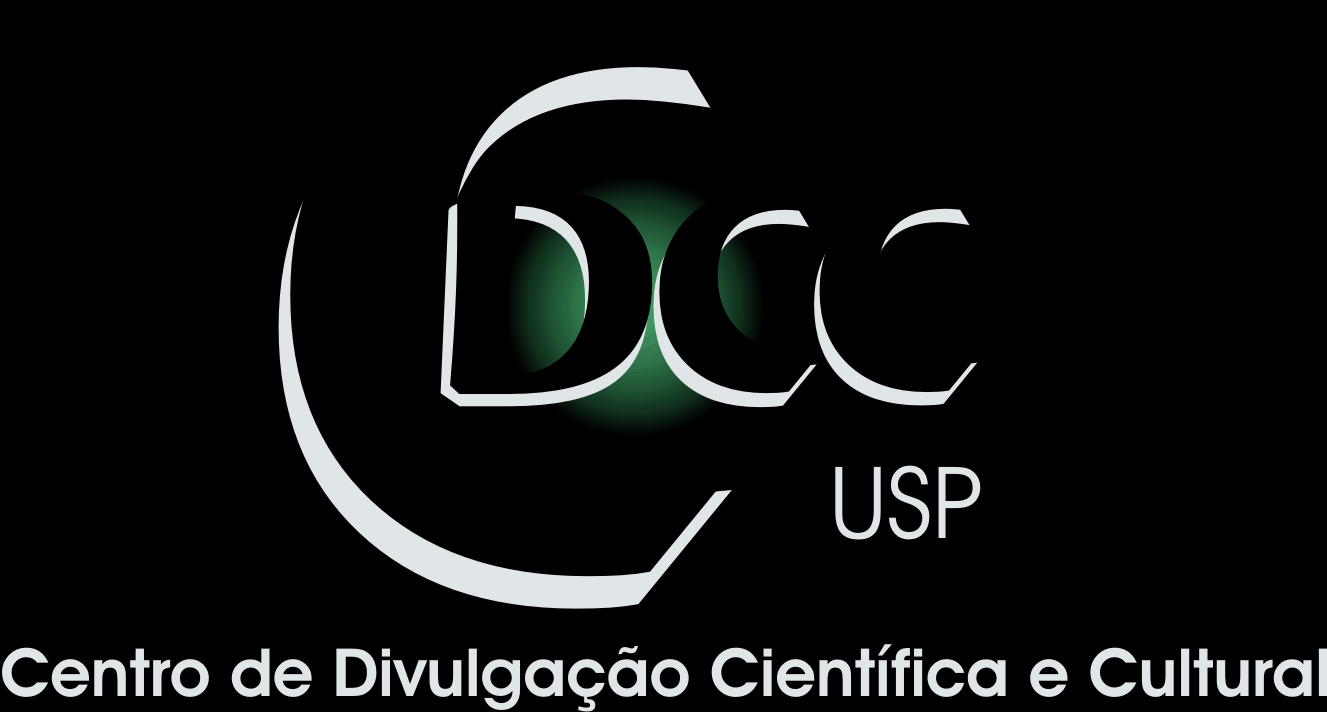 Centro de Divulgação da Astronomia
Observatório Dietrich Schiel
Planetas anões e 
corpos menores
André Luiz da Silva
Observatório  Dietrich Schiel
/CDCC/USP
Planetas anões
Para ser planeta o corpo deve:
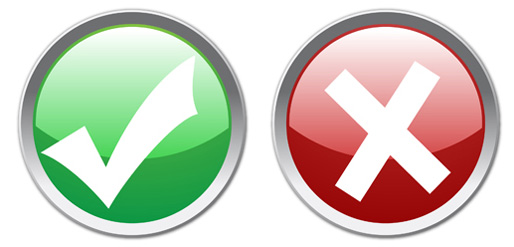 Girar em torno do Sol


 Ser redondo (eq. hidrost.)


 Ser o corpo dominante
     na sua órbita.
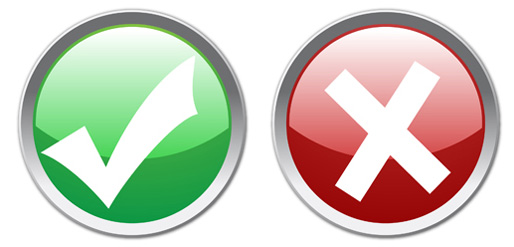 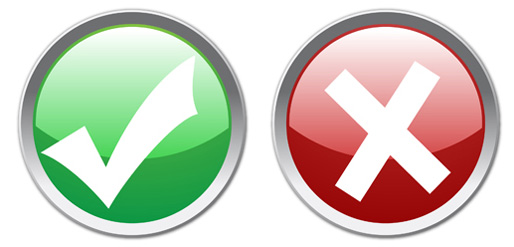 Fonte das imagens: casa do conhecimento.com.br
Planetas anões
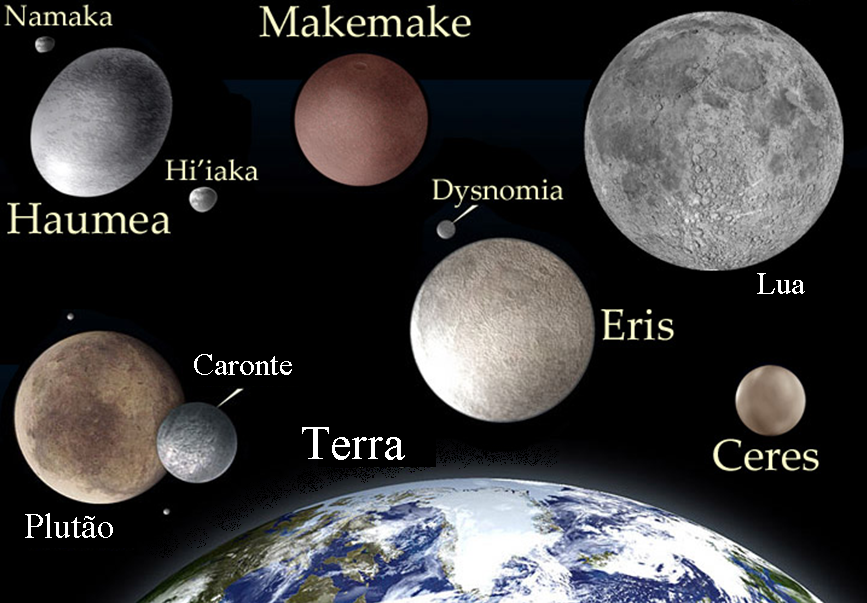 Crédito da imagem: NASA
[Speaker Notes: Crédito da imagem: NASA]
Ceres
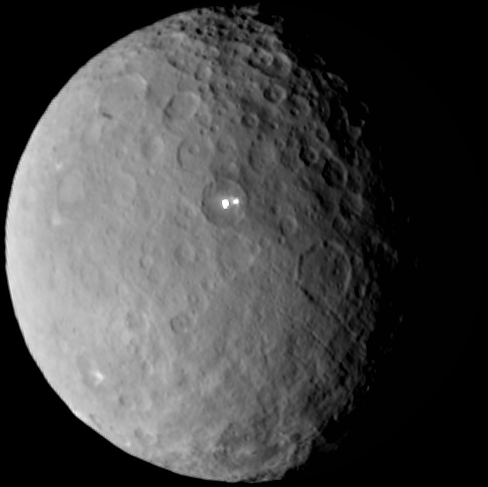 T: 4,6 anos
d: 2,8 UA
952 km
Crédito da imagem: NASA
[Speaker Notes: Ceres é o menor dos planetas anões, embora seja o maior objeto do Cinturão de asteroides, entre Marte e Júpiter. Falaremos sobre o Cinturão alguns slides adiante. Ceres tem um diâmetro de 952 km e uma massa equivalente a um quarto de todo o material do cinturão no qual está inserido. À distância de 2,8 UA do Sol, Ceres leva 4,6 anos para completar uma volta em torno do Sol e 9,1 horas para girar em torno de si mesmo (período de rotação). A inclinação do seu eixo de rotação é pequena: apenas 4º. Assim como os planetas terrestres, apresenta uma estrutura composta de núcleo rochoso, manto (provavelmente composto de água congelada e sais) e uma superfície rochosa. Esperava-se uma distribuição de crateras de todos os tamanhos, mas Ceres apresenta uma ausência de crateras com mais de 280 km.]
Órbita de Éris e de Plutão
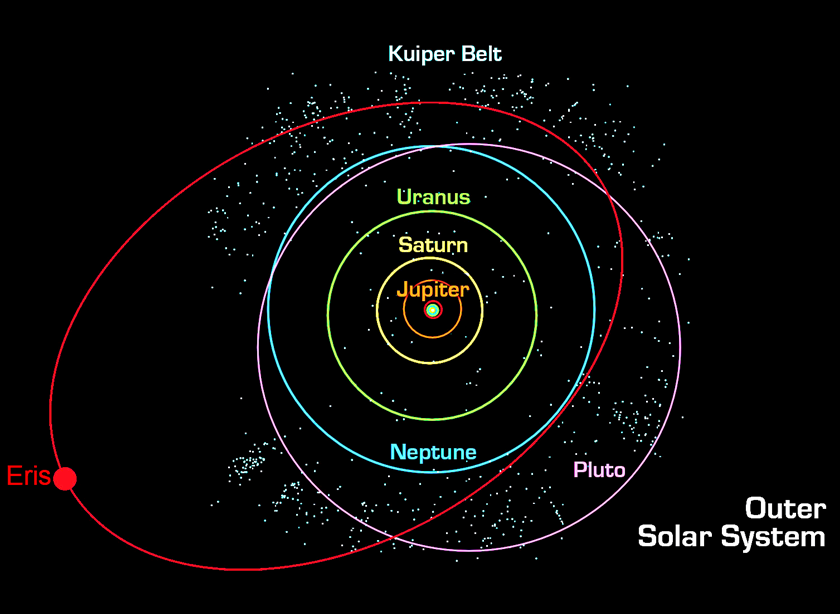 Cinturão de Kuiper
Órbita de
Plutão
Órbita de
Júpiter
Crédito da imagem: NASA
Plutão
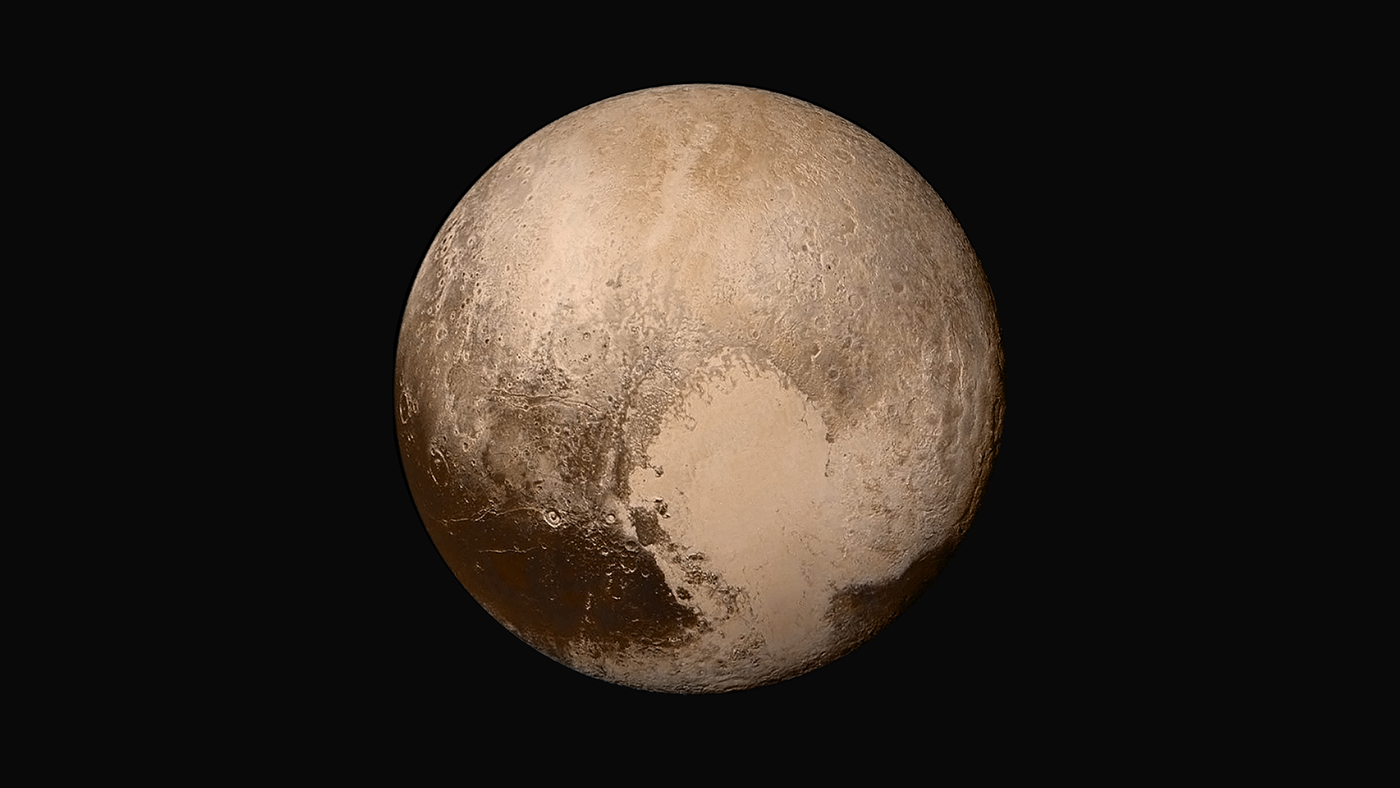 T: 248 anos
d: 40 UA (30-50 UA)
2374 km
Crédito da imagem: NASA
[Speaker Notes: Plutão tem dois terços do tamanho da nossa Lua e um sexto da massa dela. Porém, é 14 vezes mais massivo que o planeta anão Ceres. Seu período de rotação é de 6,4 dias, o mesmo da translação de seu principal satélite, Caronte, que tem o mesmo período de rotação, os três movimentos sendo sincronizados pelas forças de maré mútuas. O diâmetro desse planeta anão, obtido a partir dos dados da espaçonave New Horizons é de 2.374 km. O período de translação de Plutão ao redor do Sol é de 248 anos. Plutão tem uma órbita relativamente excêntrica, cujo periélio é de cerca de 30 UA, enquanto que no afélio chega a 50 UA do Sol. Nessa distância, o Sol aparece como uma estrela mais brilhante que as outras, sendo que a fina atmosfera plutoniana permite ver outras estrelas durante o dia. Apesar da pouca iluminação, correspondente a 1/900 da recebida na Terra (isso no periélio plutoniano), a luz do dia na superfície de Plutão ainda é 300 vezes mais brilhante que a Lua Cheia.]
Haumea
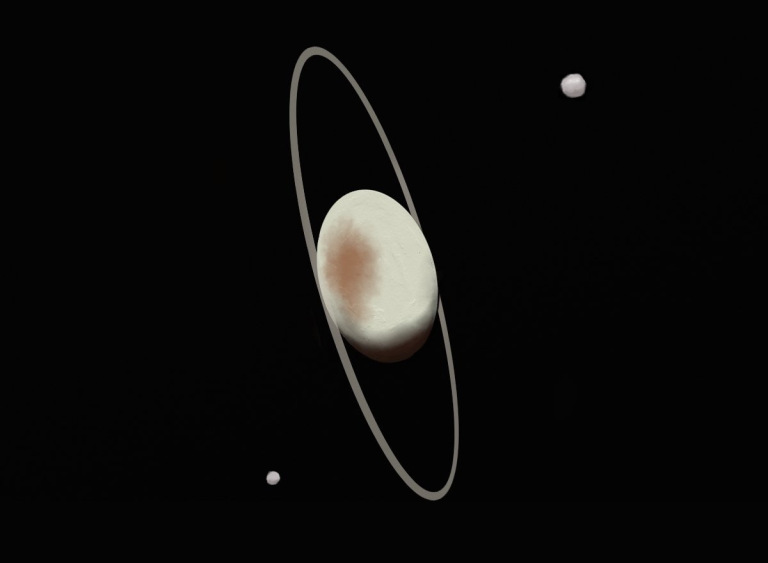 T: 284 anos
d: 43 UA
1920 km
Representação artística
Fonte da imagem: https://gaetaniumberto.wordpress.com/2017/10/14/haumea-il-pianeta-nano-con-lanello/
[Speaker Notes: Haumea, assim como Makemake, é um dos planetas anões oficiais que estão entre Éris e Plutão, na região do Sistema Solar conhecida como cinturão de Edgeworth-Kuiper. Haumea não é muito menor que Plutão: sua maior extensão, já que se trata de corpo não esférico é de 1.920km. Apesar de não ser esférico, Haumea mantém equilibrio hidrostático – condição necessária para enquadrá-lo na categoria de planeta anão. A razão de sua forma peculiar reside no seu rápido período de rotação, de apenas quatro horas, colocando-o como um dos corpos do Sistema Solar que giram mais rápido. Desta forma, se não fosse a rápida rotação, Haumea seria esférico. O planeta anão fica a 43 UA do Sol (6,5 bilhões de km), com um período orbital de 284 anos. Possui dois satélites detectados até o momento: Hi’aka e Namaka. Os nomes do planeta anão e de seus satélites derivam da mitologia havaiana. Em outubro de 2017 foi anunciada a descoberta de um anel em torno de Haumea.]
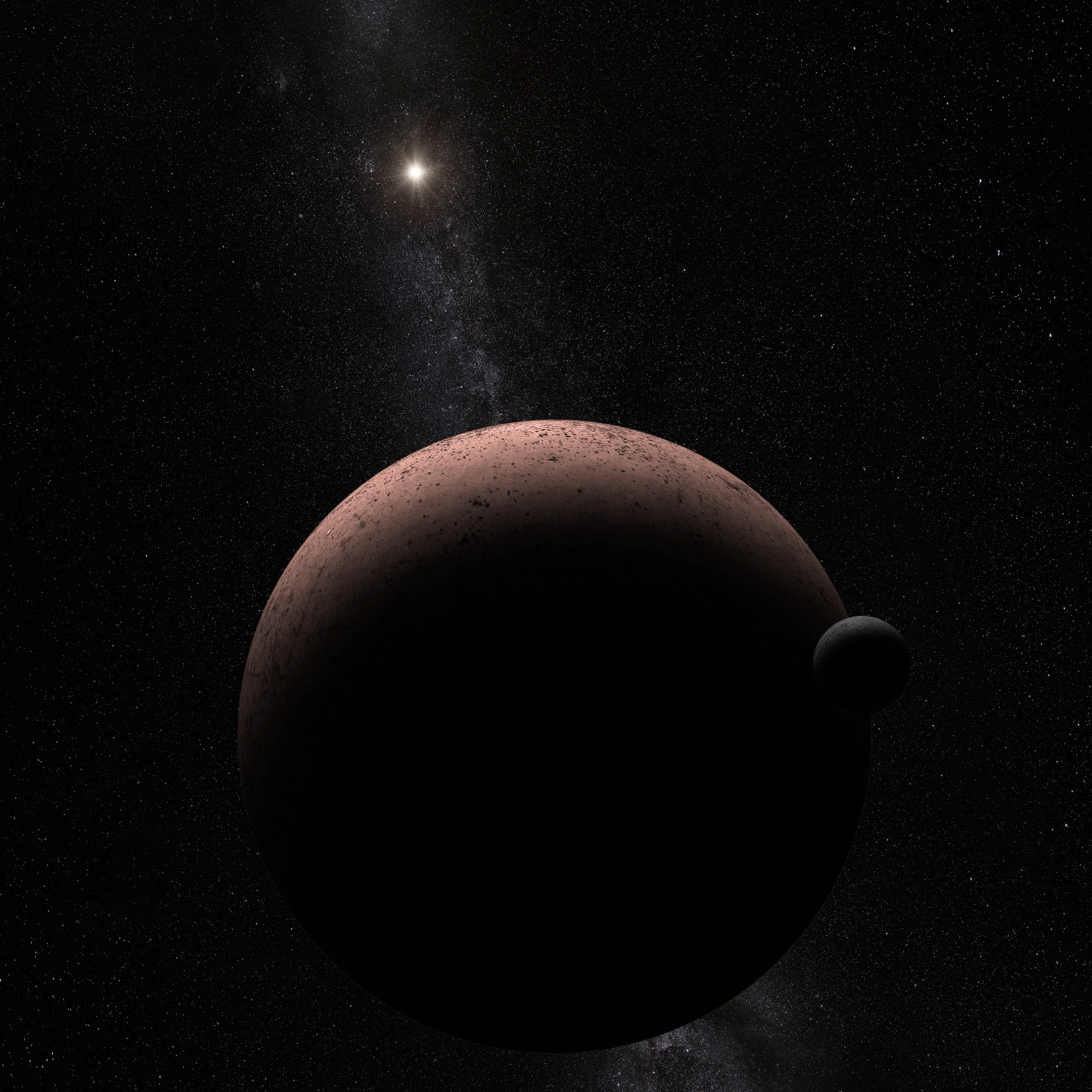 Makemake
T: 310 anos
d: 45 UA
1400 km
Representação artística
Crédito da imagem: NASA
[Speaker Notes: Makemake (pronuncia-se máqui-máqui) é um dos planetas anões que ficam além de Netuno. A distância média de Makemake ao Sol é de 6,8 bilhões de km (45,3 UA), um pouco mais distante que Plutão. A essa distância,  o planeta anão leva 310 anos para dar uma volta ao redor do Sol. O tamanho de Makemake é estimado em cerca de 1400 km, com um período de rotação de 22,5 horas. Recentemente, em abril de 2015, foi descoberto um satélite do planeta anão, nomeado provisoriamente como MK2, orbitando a 21 mil km de Makemake e com um diâmetro de 160 km.]
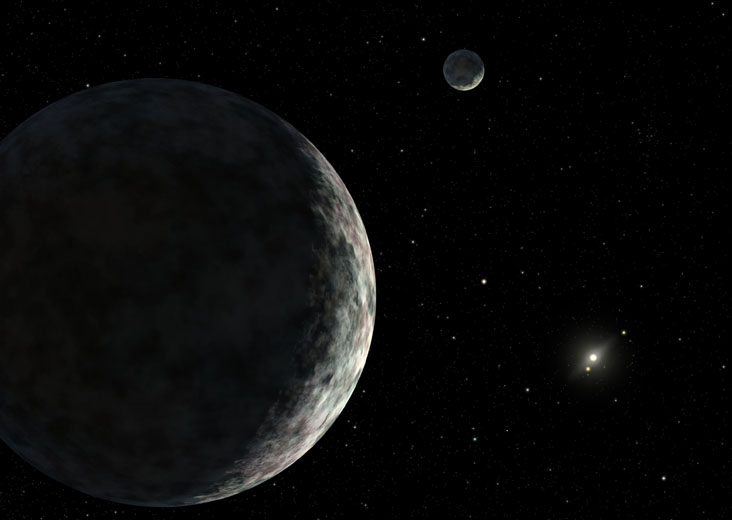 Eris
T: 557 anos
d: 68 UA (38-98 UA)
1920 km
Representação artística
Crédito da imagem: NASA
[Speaker Notes: Eris é o mais distante dos planetas anões reconhecidos oficialmente até o momento. Sua órbita o coloca a uma distância média de 10 bilhões de km do Sol (68 UA), o que se traduz num período orbital de 557 anos. Eris tem, contudo, uma órbita excêntrica, o que o leva a cerca de 98 UA (15 bilhões de km) no afélio e a 38 UA (6 bilhões de km) no seu periélio. Essa significativa mudança de distância gera importantes diferenças de temperatura. Mais próximo do Sol, Eris exibe uma atmosfera que se precipita no planeta anão quando este está mais afastado, tornando-se uma espécie de “verniz” brilhante, bastante refletivo. Éris é um pouco menor que Plutão, embora tenha mais massa. As últimas avaliações fornecem uma diferença de tamanho em torno de apenas 40 km. O período de rotação de Éris é de 26 horas, enquanto que o seu único satélite conhecido, Dysnomia, leva 16 dias para completar um período translacional.]
Dados: planetas anões oficiais
Nome        Rotação      Translação       Dist. Média Sol        Extensão
Ceres               9,1 horas        4,6 anos      414 milhões km        952 km
Plutão                 6,4 dias      248 anos         5,9 bilhões km       2374 km
Haumea             4 horas      284 anos         6,5 bilhões km       1920 km
Makemake   22,5 horas      310 anos         6,8 bilhões km       1392 km
Eris                 25,9 horas      557 anos        10,1 bilhões km       2336 km
Fonte dos dados: NASA
KBO’s: 
Kuiper Belt Objects 
(Objetos do Cinturão de Kuiper) 
e
TNO’s: 
Trans-Neptunian Objects 
(Objetos transnetunianos)
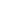 Maiores TNO’s/KBO’s
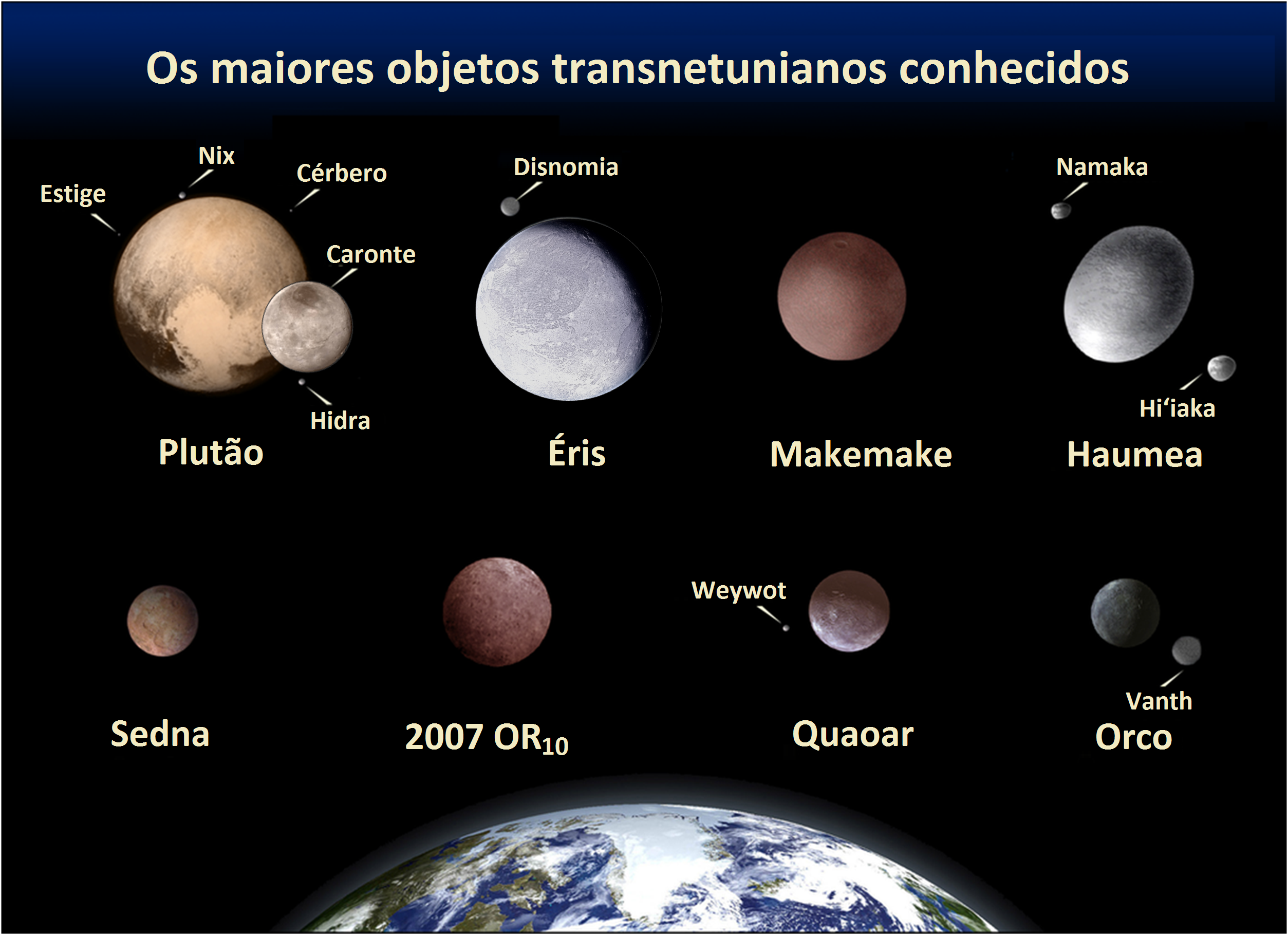 Crédito da imagem: NASA/
Wikipedia SEPRodrigues
[Speaker Notes: Neste slide estão representados apenas alguns poucos objetos que estão entre os maiores do cinturão de Edgeworth-Kuiper. Já foram observados mais de mil objetos e estima-se que haja cerca de 100 mil corpos maiores que 100 km.]
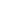 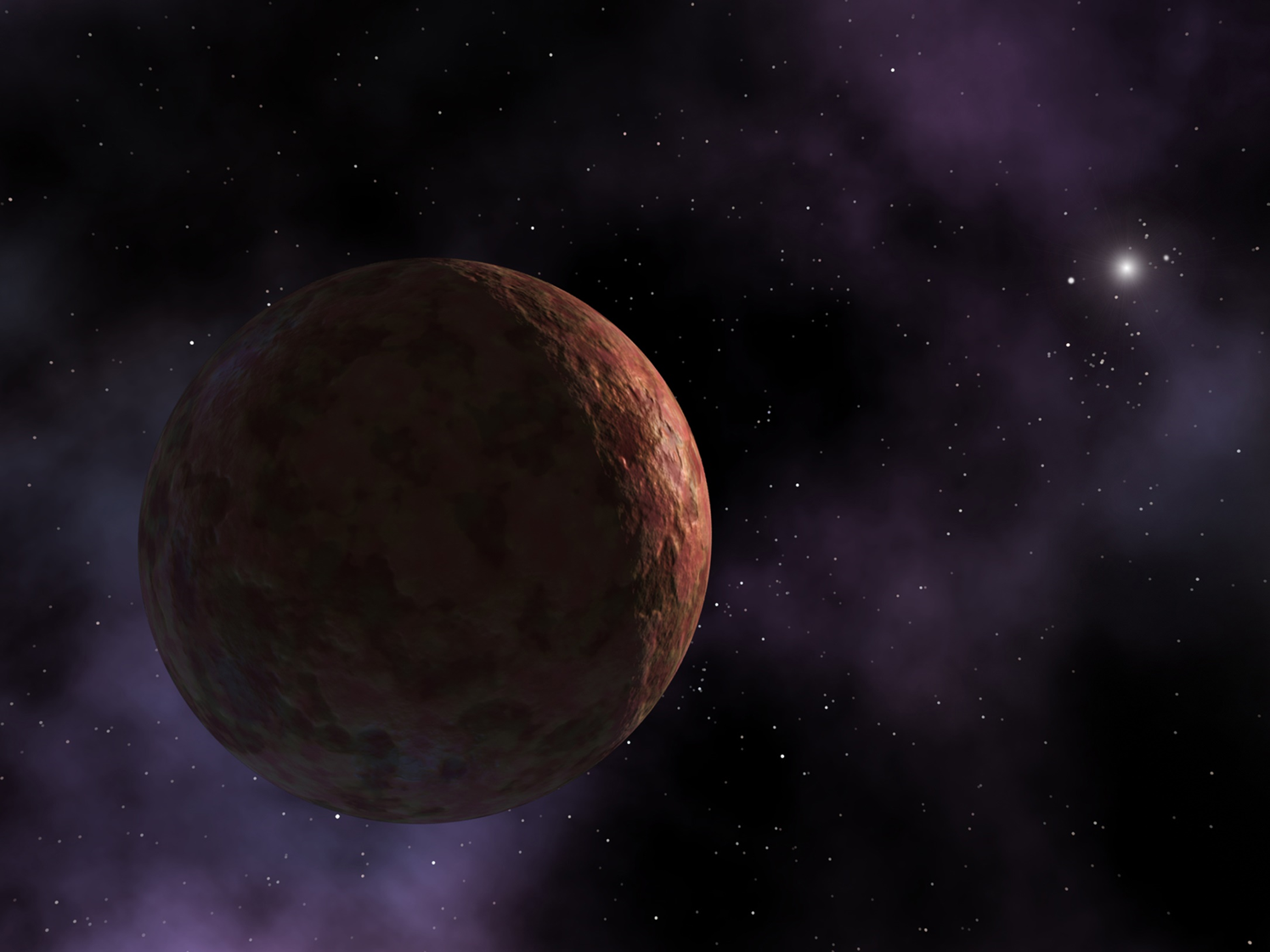 Sedna
Representação artística
T: 11400 anos
d: 518 UA (76-937 UA)
995 km
Crédito da imagem: NASA
[Speaker Notes: Sedna não é planeta anão(ainda): dificuldade de avaliar forma]
Órbita de Sedna
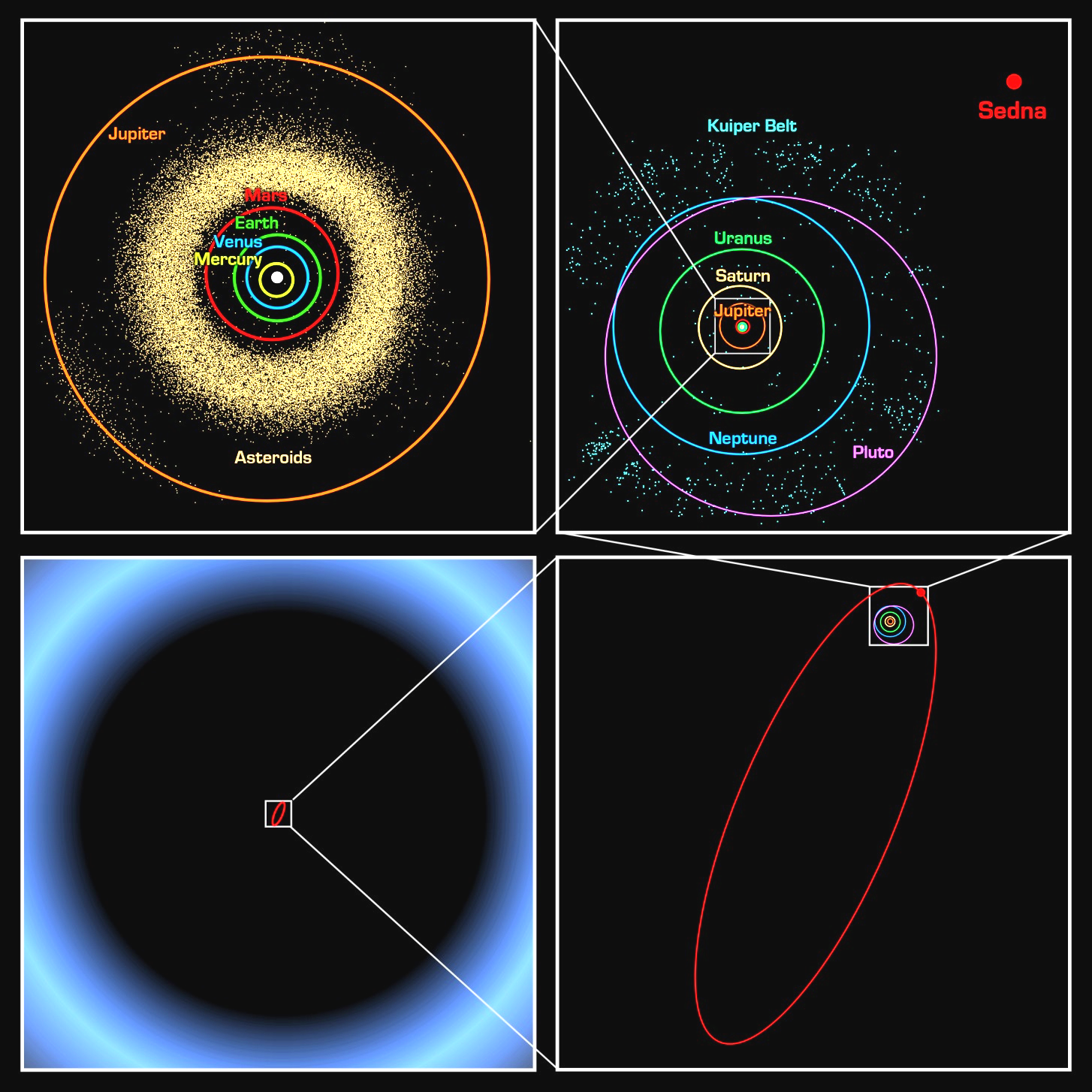 Órbita de
Júpiter
Órbita de
Plutão
Nuvem 
de Oort
Órbita de
Sedna
Crédito da imagem: NASA/Caltech
Órbita de Sedna
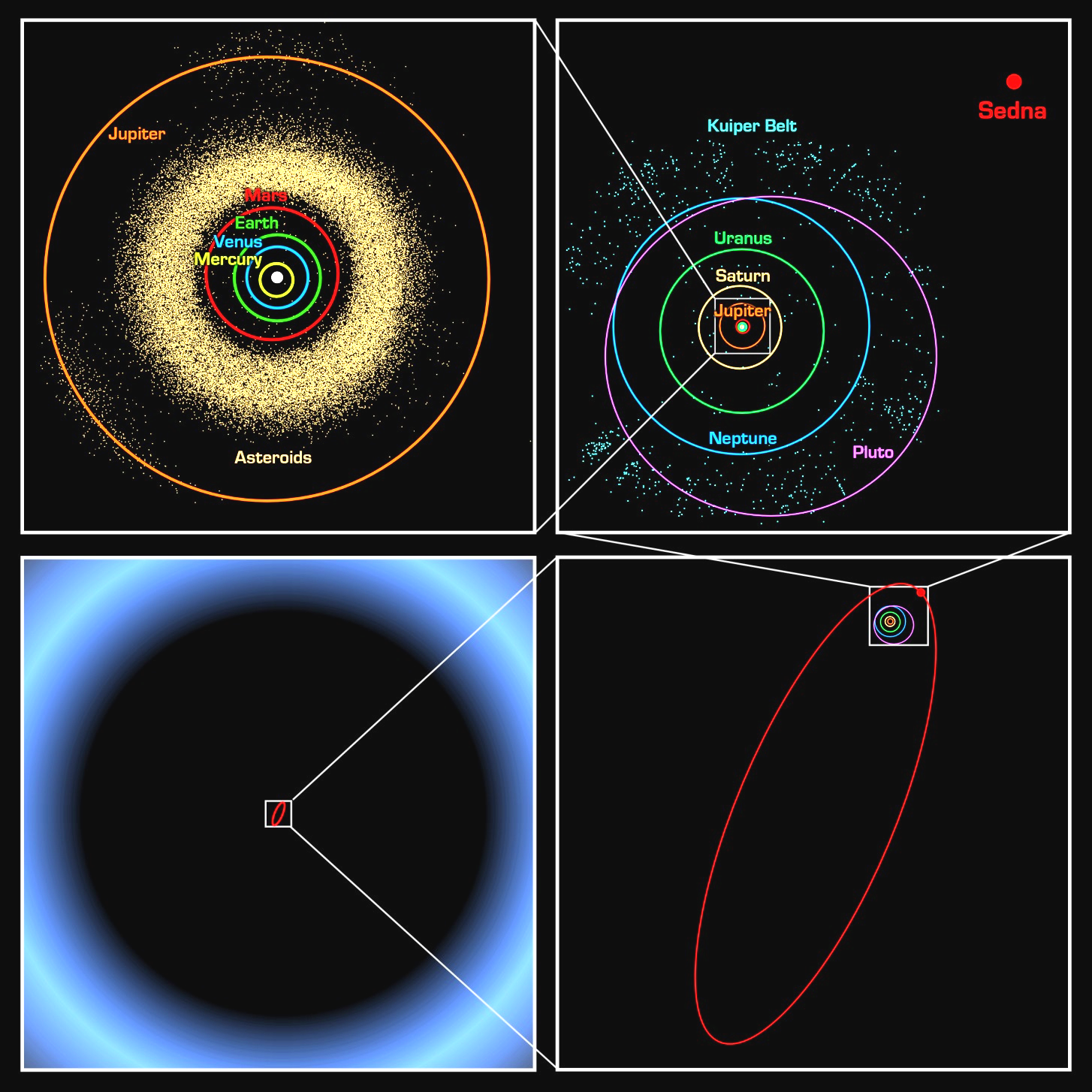 Órbita de
Júpiter
Órbita de
Plutão
Nuvem 
de Oort
Órbita de
Sedna
Crédito da imagem: NASA/Caltech
Planeta X ou planeta 9
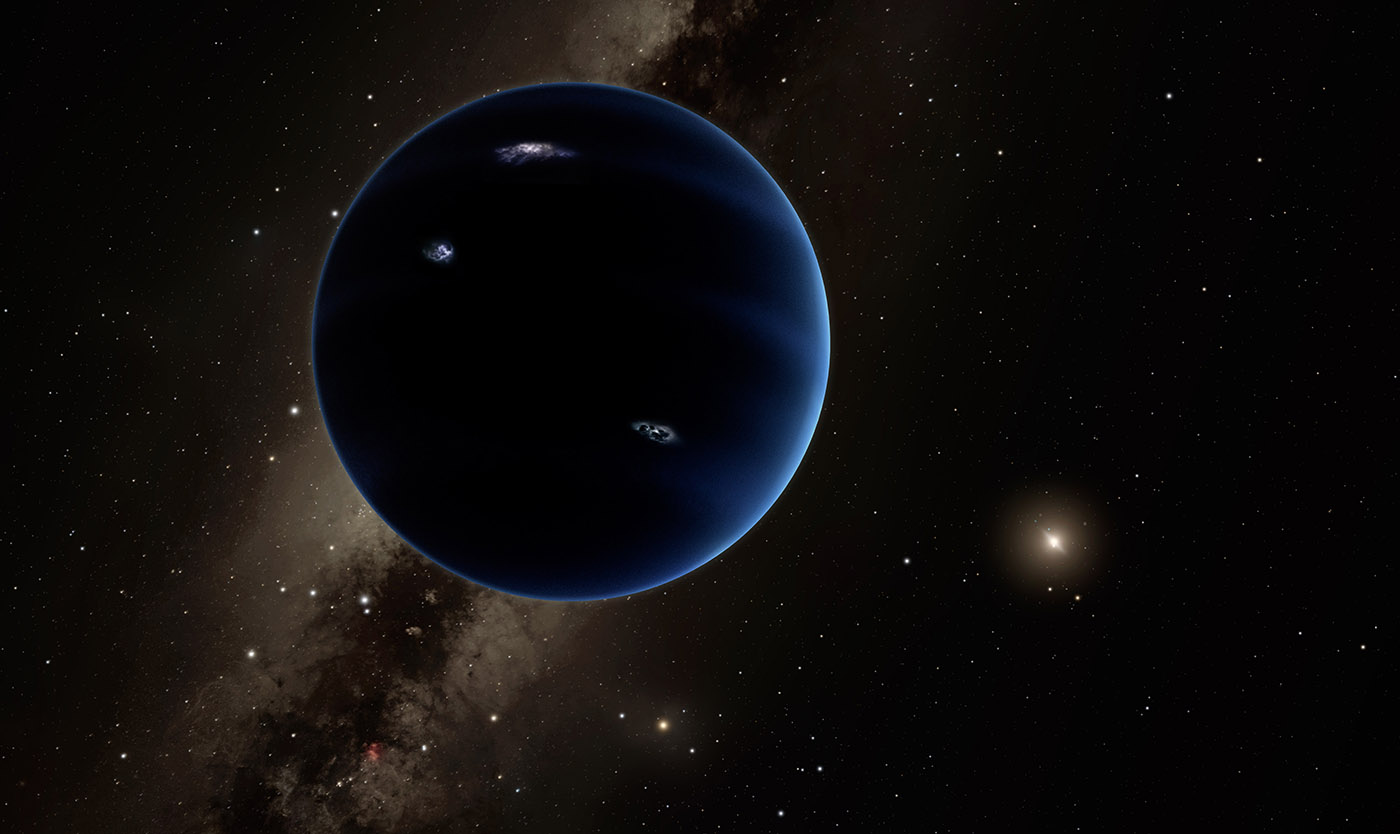 T: 10 a 20 mil anos
d: 600 UA
10 MT
Hipotético!
Representação artística
Crédito da imagem: NASA
Planeta X ou planeta 9
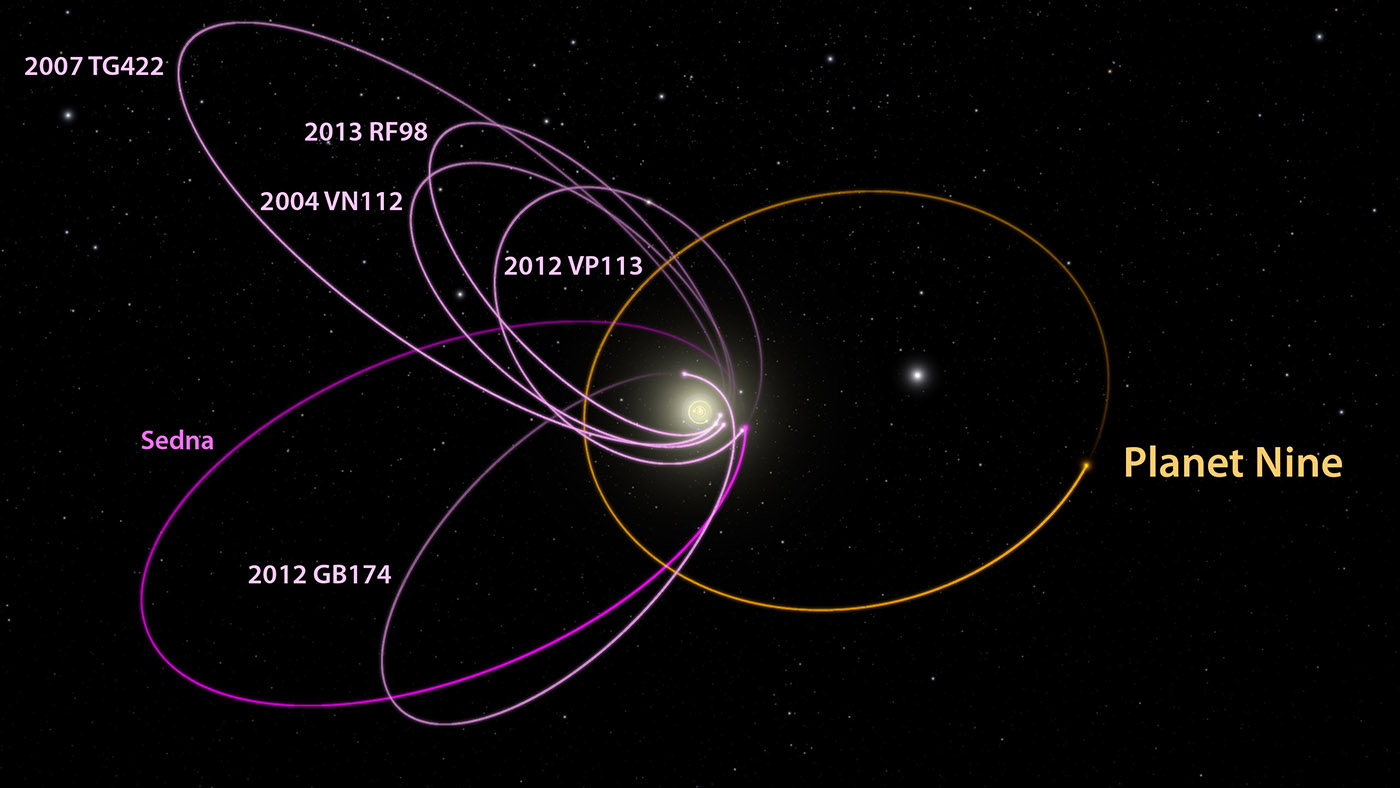 Crédito da imagem: NASA
[Speaker Notes: O planeta X ou planeta 9, como foi apelidado, é um planeta hipotético, e portanto, não descoberto. Em janeiro de 2016, cientistas do Caltech anunciaram o resultado de uma pesquisa indicando a possível existência de um planeta com dez vezes a massa da Terra e do tamanho de Urano ou Netuno, orbitando a uma distância média de 600 UA do Sol, com período orbital entre 10 e 20 mil anos. O hipotético planeta explicaria o comportamento das órbitas de vários KBO’s (objetos do Cinturão de Kuiper), como se vê na figura acima. A influência gravitacional do suposto planeta explicaria a tendência das órbitas desses KBO’s terem sido “empurradas” para o lado contrário ao do afélio do planeta.]
Asteroides 
(ou planetas menores)
Lei de Titius-Bode
0,4    0,7   1,0    1,6    2,8    5,2    10,0    19,6    38,8
Sequência se aproxima da ordem dos planetas em UA !
 Compare com a ordem aproximadamente observada:
0,4   0,7    1,0   1,5    2,8    5,2     9,5     19,2    30,1
Mer.       Vên.        Ter.      Mar.                      Júp.         Sat.            Ura.          Net.
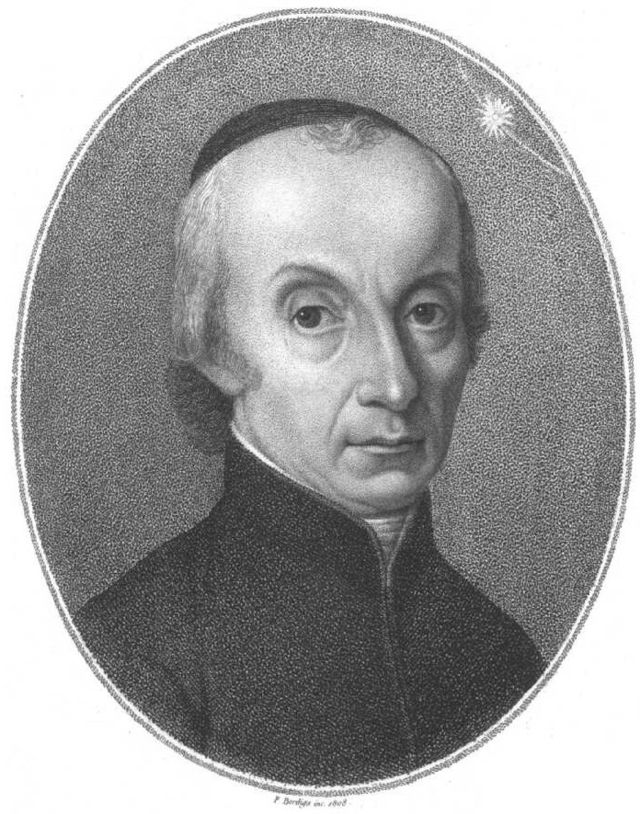 Giuseppe Piazzi (1746-1826)
Fonte da imagem: Wikipedia
Asteroides: tamanhos
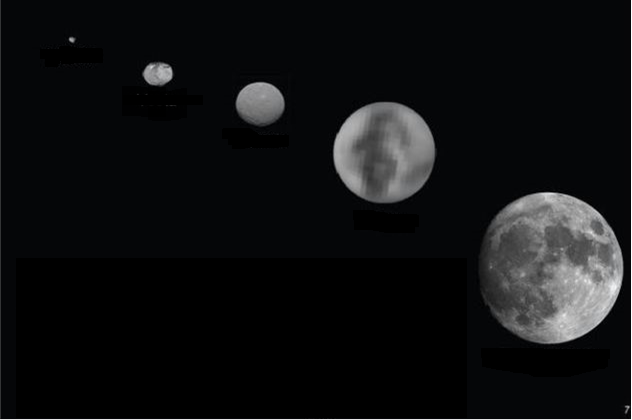 Lutetia 
(96 km)
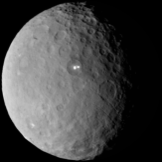 Vesta
(530 km)
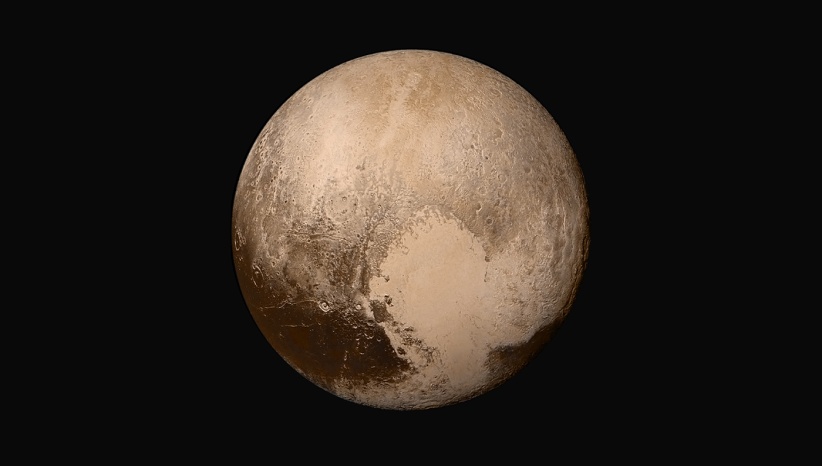 Ceres
(952 km)
Plutão – planeta anão
(2374 km)
Lua - satélite
(3476 km)
Crédito da imagem: NASA, com adaptações
[Speaker Notes: A maioria dos asteroides conhecidos orbitam no Cinturão de Asteroides, entre Marte e Júpiter, região compreendida principalmente entre 2 e 3,5 UA do Sol. O tamanho de um corpo para ser considerado um asteroide não é consensual. Um número adotado por alguns autores é de 100 metros como sendo mínimo. Abaixo desse valor, seriam considerados meteoroides, os quais serão vistos alguns slides adiante. São conhecidos mais de 500 mil, embora, somados, a massa de todos os componentes do Cinturão seria menor que a massa da Lua e o corpo teria dimensões da ordem da metade do tamanho de Plutão. Na figura deste slide, temos uma comparação entre tamanhos, da direita para a esquerda, da Lua (satélite da Terra), Plutão (planeta anão), Ceres (planeta anão e asteroide, sendo o maior objeto do cinturão), Vesta (visitado pela sonda Dawn e um dos maiores objetos do Cinturão, com 530 km de extensão) e Lutetia (extensão de 96 km, visitado pela missão Rosetta em 2010, em sua passagem pelo cinturão rumo ao cometa Churyumov-Gerasimenko).]
Asteroides: tamanhos
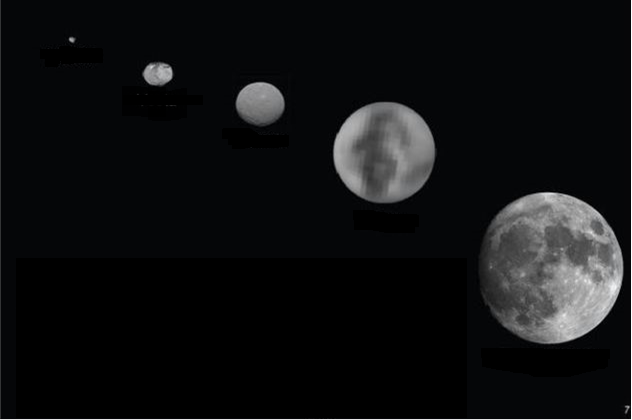 Lutetia 
(96 km)
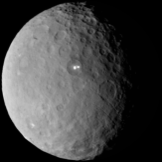 Vesta
(530 km)
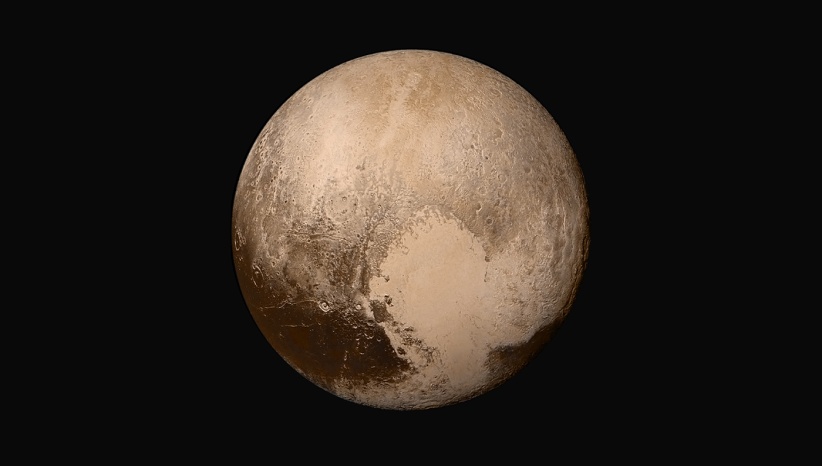 Ceres
(952 km)
Plutão – planeta anão
(2374 km)
Lua - satélite
(3476 km)
Crédito da imagem: NASA, com adaptações
[Speaker Notes: A maioria dos asteroides conhecidos orbitam no Cinturão de Asteroides, entre Marte e Júpiter, região compreendida principalmente entre 2 e 3,5 UA do Sol. O tamanho de um corpo para ser considerado um asteroide não é consensual. Um número adotado por alguns autores é de 100 metros como sendo mínimo. Abaixo desse valor, seriam considerados meteoroides, os quais serão vistos alguns slides adiantes. São conhecidos mais de 500 mil, embora, somados, a massa de todos os componentes do Cinturão seria menor que a massa da Lua e o corpo teria dimensões da ordem da metade do tamanho de Plutão. Na figura deste slide, temos uma comparação entre tamanhos, da direita para a esquerda, da Lua (satélite da Terra), Plutão (planeta anão), Ceres (planeta anão e asteroide, sendo o maior objeto do cinturão), Vesta (visitado pela sonda Dawn e um dos maiores objetos do Cinturão, com 530 km de extensão) e Lutetia (extensão de 96 km, visitado pela missão Rosetta em 2010, em sua passagem pelo cinturão rumo ao cometa Churyumov-Gerasimenko).]
Tamanhos dos Asteroides
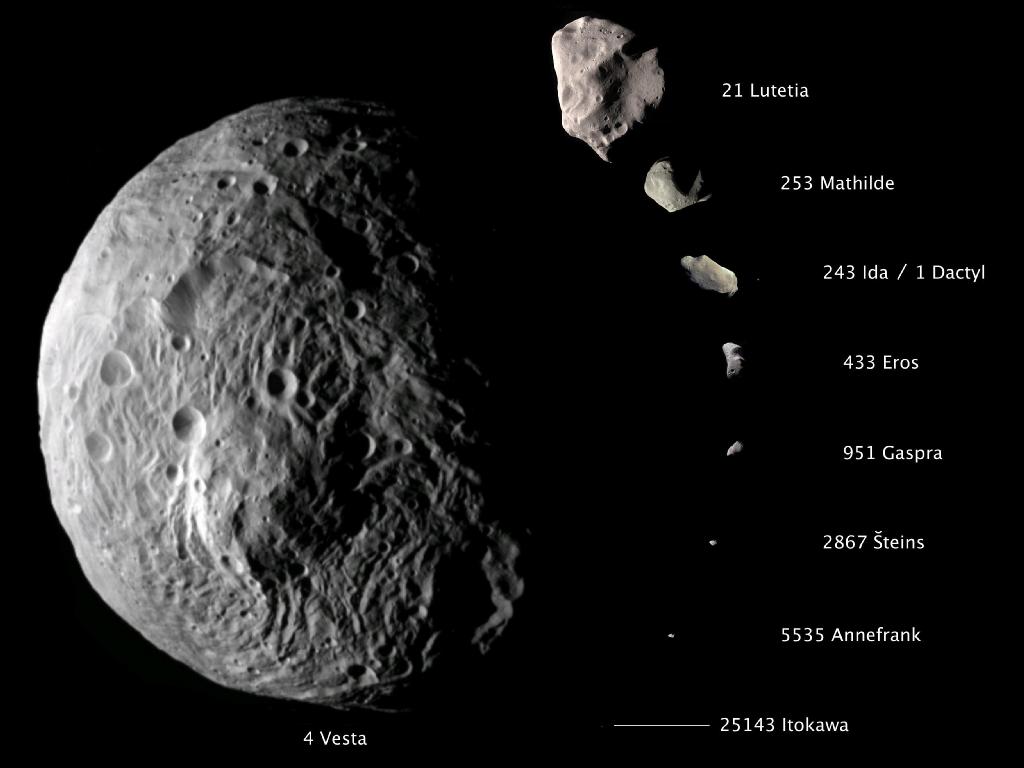 Lutetia (96 km)
Mathilde (53 km)
Ida/Dactyl (60/1,4 km)
Eros (17 km)
Gaspra (12 km)
Steins (5,2 km)
Annefrank (5km)
Vesta (530 km)
Crédito da imagem: NASA
[Speaker Notes: Continuando a comparação entre tamanhos, neste slide temos Vesta, que aparece no slide anterior (530 km), o maior corpo da figura, seguido por Lutetia, também visto no slide anterior (96 km). Gaspra, avistado pela espaçonave Galileo em 1991, tem extensão de apenas 12 km, enquanto Annefrank, tem apenas 5 km de extensão.]
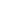 Quão povoado é o CA?
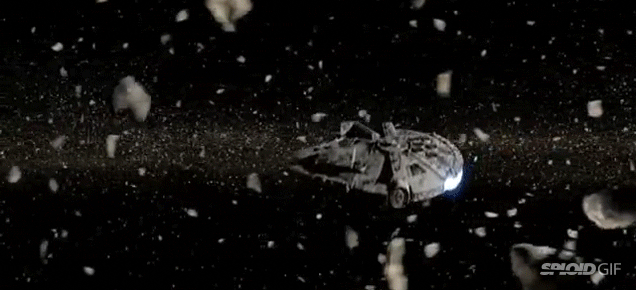 Fonte da imagem: http://sploid.gizmodo.com/10-movie-myths-that-can-never-actually-happen-in-real-l-1634269019
[Speaker Notes: Apesar da população aparentemente grande, o espaço compreendido pelo cinturão é enorme. Contrariamente ao que os filmes de ficção científica dão a entender, todavia, a separação média entre eles é da ordem de um a três milhões de quilômetros.  Um milhão de quilômetros corresponde a sete diâmetros de Júpiter.]
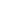 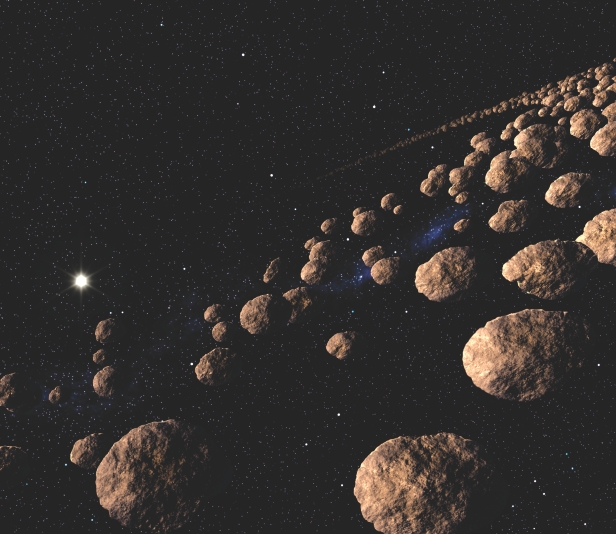 Fonte da imagem: http://www.dailygalaxy.com
Asteroides Troianos
Pontos de Lagrange
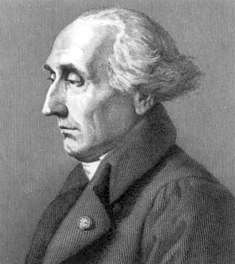 Joseph Louis Lagrange (1736-1813)
Fonte da imagem: Wikipedia
Pontos de Lagrange
L5
60°
L2
L1
L3
Planeta
Sol
60°
L4
Crédito da imagem: André Luiz da Silva/CDA/CDCC
Cinturão e Troianos
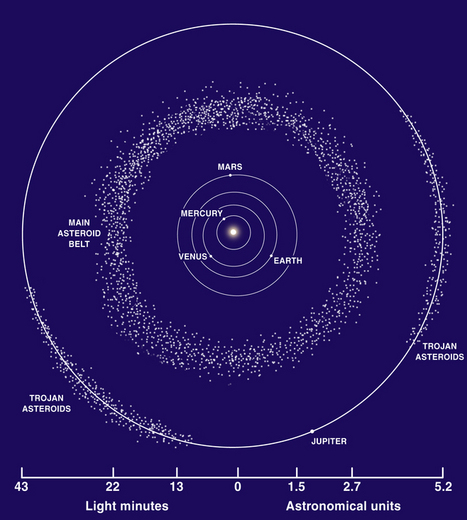 Crédito da imagem: Lunar and Planetary Institute
Cometas
Estrutura de um cometa
Núcleo
Cauda(s)
Para o Sol
Coma
Envelope de hidrogênio
diagrama fora de escala
Crédito da imagem: André Luiz da Silva/CDA/CDCC, baseada em figura de Chaisson e McMillan, em Astronomy Today
[Speaker Notes: Provêm de duas regiões distintas: 
 Cinturão de Edgeworth-Kuiper (T<200 anos)
 Nuvem de Oort: longo período
 Núcleos com alguns quilômetros apenas, gelo, rocha e compostos de carbono
 Coma: dezenas de milhares de km;  cauda: pode atingir 1 UA
 Relíquias da época da formação do Sist. Solar!]
Caudas cometárias
Cauda de íons
Cauda de poeira
Sol
Órbita do cometa
Crédito da imagem: André Luiz da Silva/CDA/CDCC
Cometa
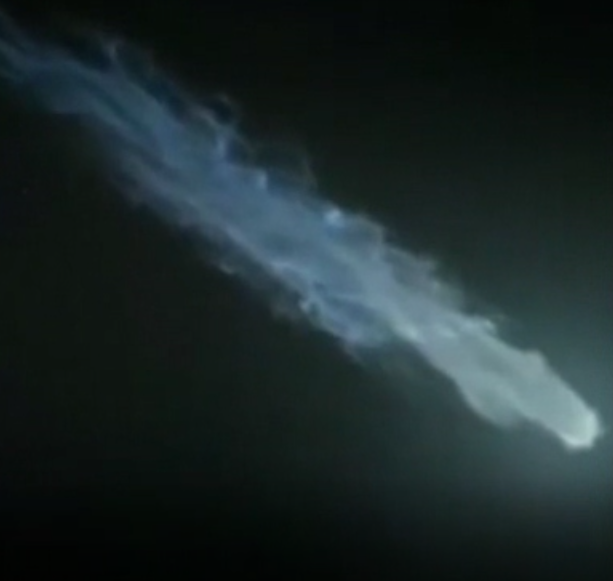 Crédito: National Geographic
Centauros
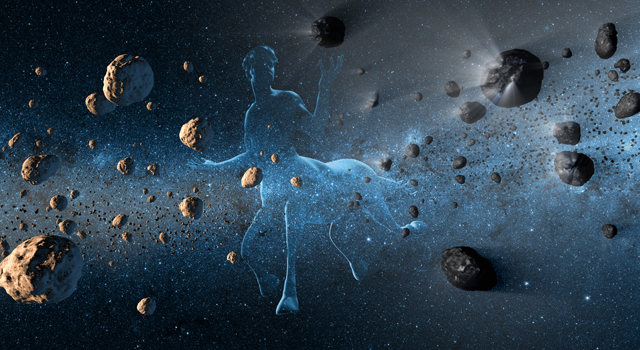 Crédito da imagem:  NASA/JPL-Caltech
10199 Chariklo
250 km
Maior centauro
2 anéis (Oiapoque e Chuí)
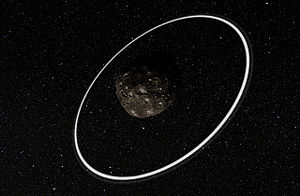 Crédito da imagem:  ESO
[Speaker Notes: Centauro (>)
Diâm. 250 km
2 anéis 
Entre Saturno e Urano]
NEO’s:Near Earth Objects(Objetos próximos da Terra)
NEO’sObjetos Próximos da Terra
Grupo Amor
Grupo Apolo
NEC’s
Grupo Atenas
(Cometas)
NEA’s
Grupo Atira
(Asteroides)
PHA’s
[Speaker Notes: Para ser um PHA, o asteroide deve ter pelo menos 150 metros de extensão (3 vezes o tamanho estimado do impactor que formou a cratera Barringer), além de chegar a 0,05 UA da Terra (7,5 milhões de km, ou cerca de 20 vezes a distância Terra-Lua).  

Os do grupo Atira também são chamados de Apohele (“Órbita”, na língua nativa do Havaí) ou ainda IEO’s. Atira é o nome de uma deusa da cultura indígena norte-americana Pawnee, representada por uma espiga de milho e associada à terra.]
Semieixos e periélio
Órbita
Semieixo menor
Sol
objeto
Distância periélica, q
Semieixo maior, a
NEO’s: a< 1,3 UA
Crédito da imagem: André Luiz da Silva/CDA/CDCC,
NEO’sObjetos Próximos da Terra
Grupo Amor
Grupo Apolo
NEC’s
Grupo Atenas
(Cometas)
NEA’s
Grupo Atira
(Asteroides)
PHA’s
[Speaker Notes: Para ser um PHA, o asteroide deve ter pelo menos 150 metros de extensão (3 vezes o tamanho estimado do impactor que formou a cratera Barringer), além de chegar a 0,05 UA da Terra (7,5 milhões de km, ou cerca de 20 vezes a distância Terra-Lua).  

Os do grupo Atira também são chamados de Apohele (“Órbita”, na língua nativa do Havaí) ou ainda IEO’s. Atira é o nome de uma deusa da cultura indígena norte-americana Pawnee, representada por uma espiga de milho e associada à terra.]
Grupo Amor
Grupo Apolo
Grupo Atenas
Grupo Atira
PHA’s
Grupo Amor
Grupo Apolo
Grupo Atenas
Grupo Atira
PHA’s
<0,05 UA
Crédito da Imagem: André Luiz da Silva CDA/CDCC/USP
[Speaker Notes: Fonte: http://neo.jpl.nasa.gov/neo/groups.html]
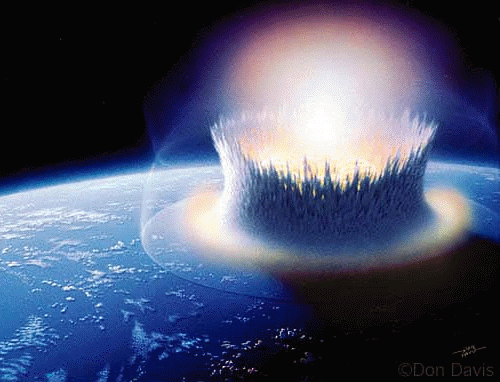 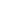 PHA’s:
Potentially Hazardous Asteroids
(asteroides 
potencialmente 
perigosos)
> 150 metros de extensão
 0,05 UA da Terra.
Crédito da imagem: Dom Davis
[Speaker Notes: De acordo com as pesquisas atuais, nenhum impacto é previsto no séc. XXI;
O mais próximo PHA no período será o 2004 MN4 (“Apophis”) com extensão de 310 a 680 m e passará a apenas 30 mil km da Terra em abril de 2029.
O impacto de PHA de 1km tem um poder destrutivo que equivale a 1 milhão de megatons de TNT, com devastação direta de uma área de 100 km
Passagens recentes de PHA’s:
2004 BL 86 (e satélite): 325 m/70 m; 1,2 milhões de km da Terra em 26/01/2015
2012 DA 14 (meteoroide): 50m; 28 mil km em fev. 2013;
Chelyabinski (meteoroide): 20m; entrou na atmosfera 1 dia antes da passagem de 2012 DA 14 (~100 kTon TNT)
4179 Toutatis: 3 km; 1,5 milhões de km em 2004]
frequência de impactos (estim.)
Mensal
Evento anual de ~ 5 ktons
Anual
A cada década
Evento milenar de ~10 Mtons
A cada século
Tunguska
A cada milênio
Frequência aproximada de impactos
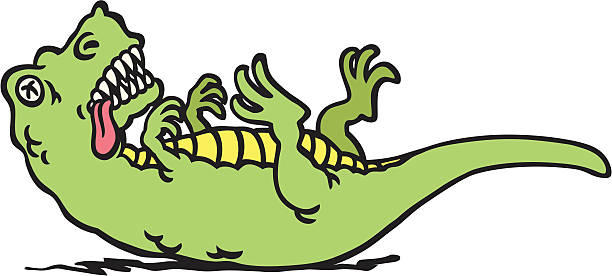 A cada 10 milênios
A cada 100 milênios
Catástrofe 
global
A cada milhão de anos
A cada 10 milhões de anos
10.000
1/100
1
100
1milhão
100 milhões
Energia equivalente em Megatons de TNT
Fonte: Astronomy Today, Chaisson & McMillan;(com adaptações) Fonte da imagem do dinossauro: https://clipartxtras.com/
[Speaker Notes: A energia destrutiva dos eventos no gráfico foi expressa em toneladas de TNT, sendo que, para efeitos de comparação, 15 kt (quilo toneladas de TNT) foi o poder destrutivo da bomba Little Boy, lançada sobre Hiroshima em 1945 enquanto que 50 Mt (valor 3.300 vezes maior que 15 kt) é o poder testado da Tzar Bomba russa, uma bomba de hidrogênio, detonada em 1961 e que permanece como recordista em termos de poder destruidor detonado até hoje. O evento Tunguska foi uma enorme explosão relatada na localidade russa de mesmo nome, na região pouco povoada da Siibéria, em 30 de junho de 1908. O poder destrutivo desse evento foi estimado em 1 Mt. Isso equivale a mais de 60 vezes a energia destrutiva da bomba de Hiroshima. O evento dizimou 2000 quilômetros quadrados de floresta e foi produzido por um corpo com dimensões estimadas de até 200 metros.]
Meteoroides, meteoros e meteoritos
Meteoro, meteoroide e meteorito
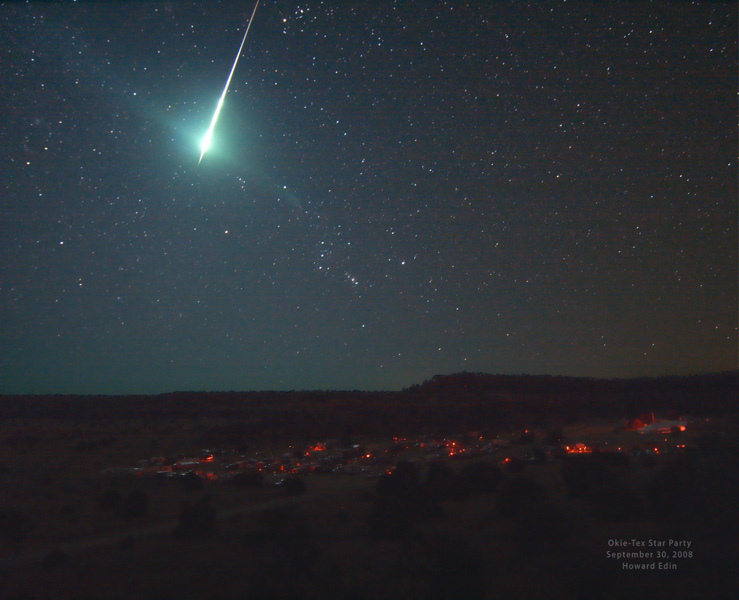 Meteoro: rastro luminoso
Meteoroide: corpo que entra
Meteorito: meteoroide que chega na superfície
Bólido: meteoro com brilho maior que o de Vênus
Fireball: bólido que explode
Crédito da imagem:   Howard Edin (Oklahoma City Astronomy Club)
[Speaker Notes: Figura obtida do APOD do dia 11 de outubro de 2008.

Rastros brilhantes deixados por corpos que entram na atmosfera terrestre (meteoroides)
Calor gerando na entrada: milhares de °C
Cerca de 4 ton entram diariamente na atm.
Os maiores ao chegarem à superfície: meteoritos]
Chuvas de meteoros
Órbita cometária
Espalhamento
Órbita da Terra
Sol
Chuva de meteoros
Desfragmentação
Crédito da imagem: André Luiz da Silva/CDA/CDCC, baseada em ilustração de Chaisson & McMillan em Astronomy Today
Radiantes
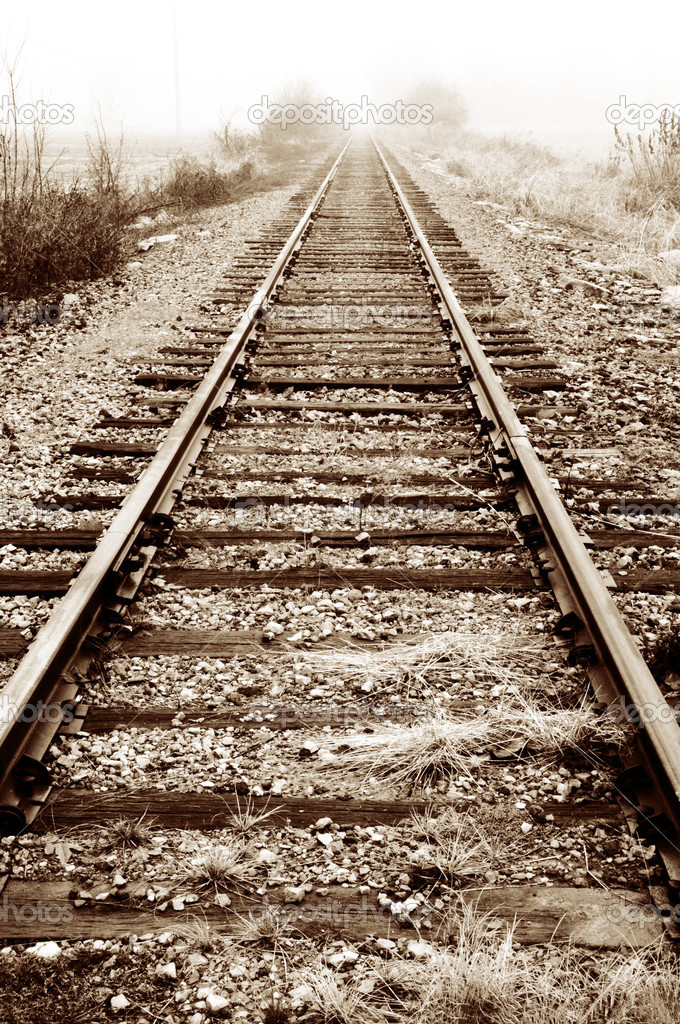 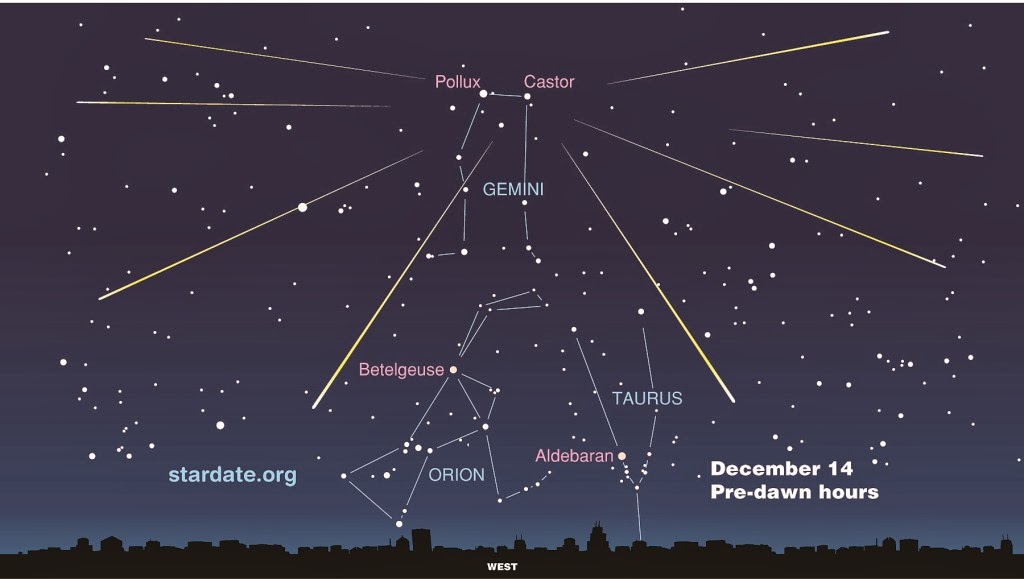 Crédito da imagem: Stardate.org (constelações); http://pt.depositphotos.com (trilhos)
Principais chuvas de meteoros
(196256) 2003 EH1
Quadrantídeas
03-04 jan
60-200
C/1861 G1
Lirídeas
21-22 abr
10-15
1P/Halley
η Aquarídeas
05-06 mai
40-85
?
δ Aquarídeas
27-28 jul
15-20
109P/SwiftTuttle
Perseidas
11-12 ago
60-100
1P/Halley
Orionídeas
20-21 out
25
55P/TempelTuttle
Leonídeas
17-18 nov
10-15
(3200) Phaethon
Geminídeas
13-14 dez
60-120
Fonte: NASA
[Speaker Notes: O Objeto associado à chuva Quadrantídeas é um NEO do Grupo Amor, sobre o qual não se tem informação de tamanho, segundo o JPL Small-Body Database Browser, da NASA. O Objeto associado às Geminídeas é também catalogado como NEO do grupo Apollo e é também um PHA. 3200 Phaethon apresenta um comportamento que lembra o de um cometa, mas não é considerado um centauro. As observações apontam para um cometa inativo ou exaurido.]
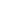 Meteoritos
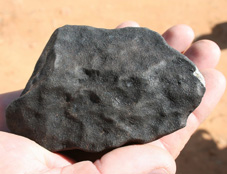 3 grandes grupos
Rochosos (aerólitos) 
Metálico-rochosos (siderólitos)
Metálico (sideritos)

Cada grupo: subdivisões com diferenças químicas, mineralógicas
Fonte da imagem: http://www.meteoritos.com.br
Apêndice
Ambition
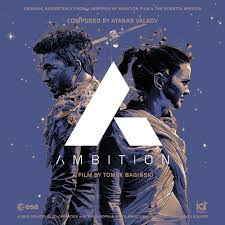 Crédito: ESA